ПТП «ГРАНИТ»
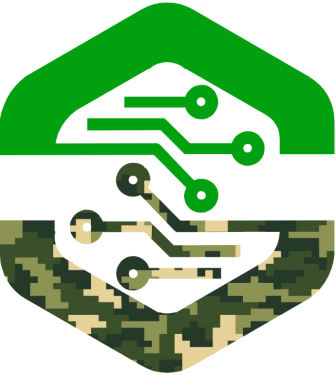 Проект создания и развития промышленного технопарка «ГРАНИТ» в сфере электронной промышленности
Панасенко В.В. – генеральный директор ПАО «ГРАНИТ»
Москва  2022 г.
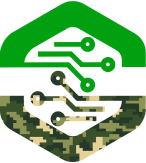 ПТП «ГРАНИТ»
ОБЩАЯ ИНФОРМАЦИЯ О ПРЕДПРИЯТИИ
Год основания: 1959
Цель деятельности: серийное производство вакуумных СВЧ приборов в S, C и Х диапазонах для нужд МО РФ
Специализация: изготовление магнетронов, стабилотронов, клистронов, газонаполненных разрядников разных уровней мощности, объемных титановых газопоглотителей, а так же разработка и изготовление специального технологического оборудования
Область применения: выпускаемые изделия используются в качестве малошумящих генераторов, усилителей, усилителей-преобразователей, а так же в мощных выходных каскадах передатчиков РЛС в радиотехнической аппаратуре наземного, морского и воздушного базирования
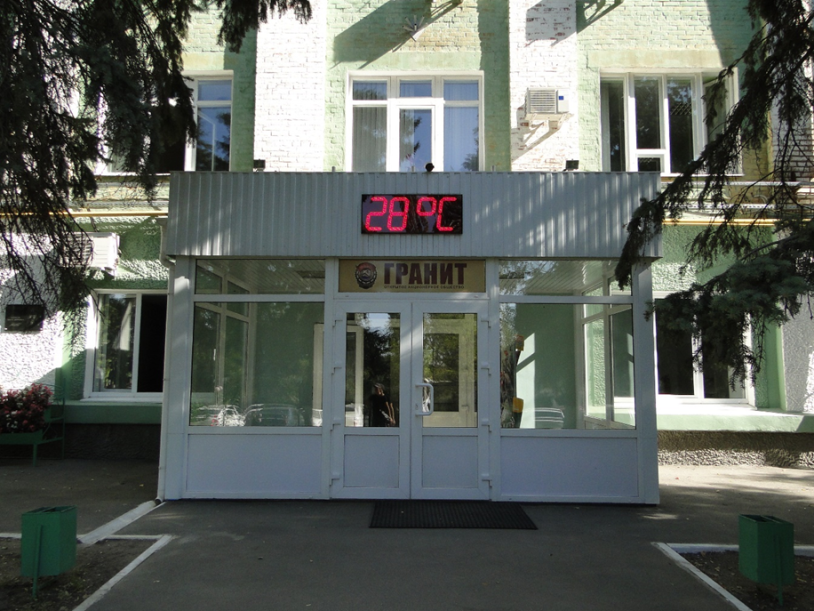 Выпускаемая предприятием продукция используется в наземной стационарной и передвижной аппаратуре комплексов ПВО и ПРО
2
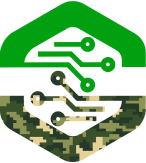 ПАСПОРТ ПРОЕКТА СОЗДАНИЯ 
ПРОМЫШЛЕННОГО ТЕХНОПАРКА  «ГРАНИТ»
ПТП «ГРАНИТ»
3
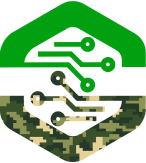 КРАТКАЯ ХАРАКТЕРИСТИКА ПРОМЫШЛЕННОГО 
ПОТЕНЦИАЛА РЕГИОНА
ПТП «ГРАНИТ»
Отраслевая структура промышленного производства «Ростовской области» (2020 год), %
Целями создания промышленного технопарка «ГРАНИТ» являются:
формирование производственной площадки для локализации предприятий  высокотехноло-гичного малого и среднего бизнеса;
диверсификация оборонного предприятия, создание новых  высоко производительных рабочих мест;
разработка конкурентоспособной продукции в сфере электронной и электротехнической промышленности
4
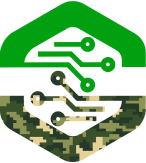 КРАТКАЯ ХАРАКТЕРИСТИКА ПРОМЫШЛЕННОГО ПОТЕНЦИАЛА ГОРОДА РОСТОВА-НА-ДОНУ
ПТП «ГРАНИТ»
Отраслевая структура инвестиций в экономику города (2020 год), %
Решение Ростовской-на-Дону городской Думы от 22.06.2021 №121


Налоговая льгота для промышленных технопарков 

освобождение от уплаты 80% земельного налога в течение 5 лет
5
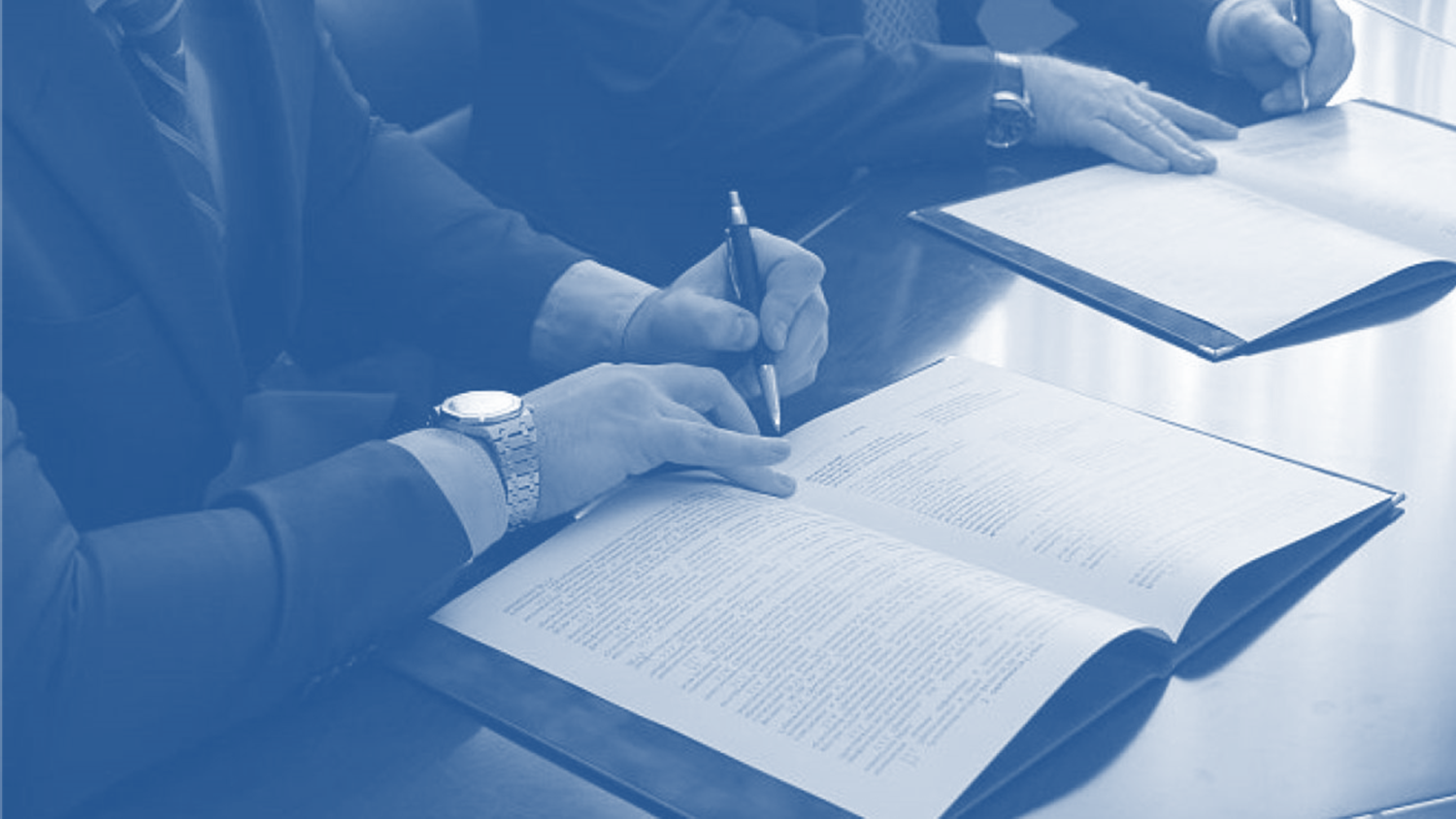 СОГЛАШЕНИЕ О СОЗДАНИИПРОМЫШЛЕННОГО ТЕХНОПАРКА «ГРАНИТ»
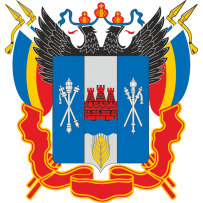 В рамках Международного военно-технического Форума «Армия – 2021»
подписано 3-х стороннее Соглашение о создании промышленного технопарка «ГРАНИТ»
Министерство промышленности и энергетики Ростовской области
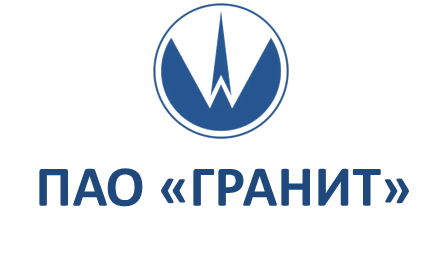 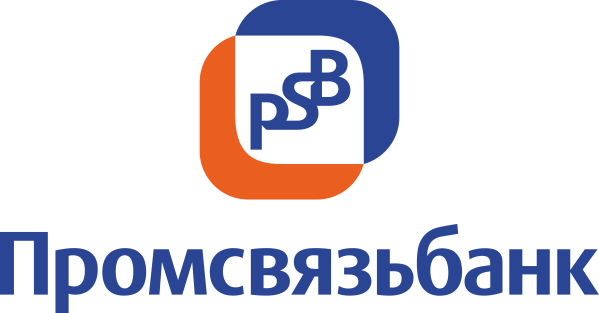 6
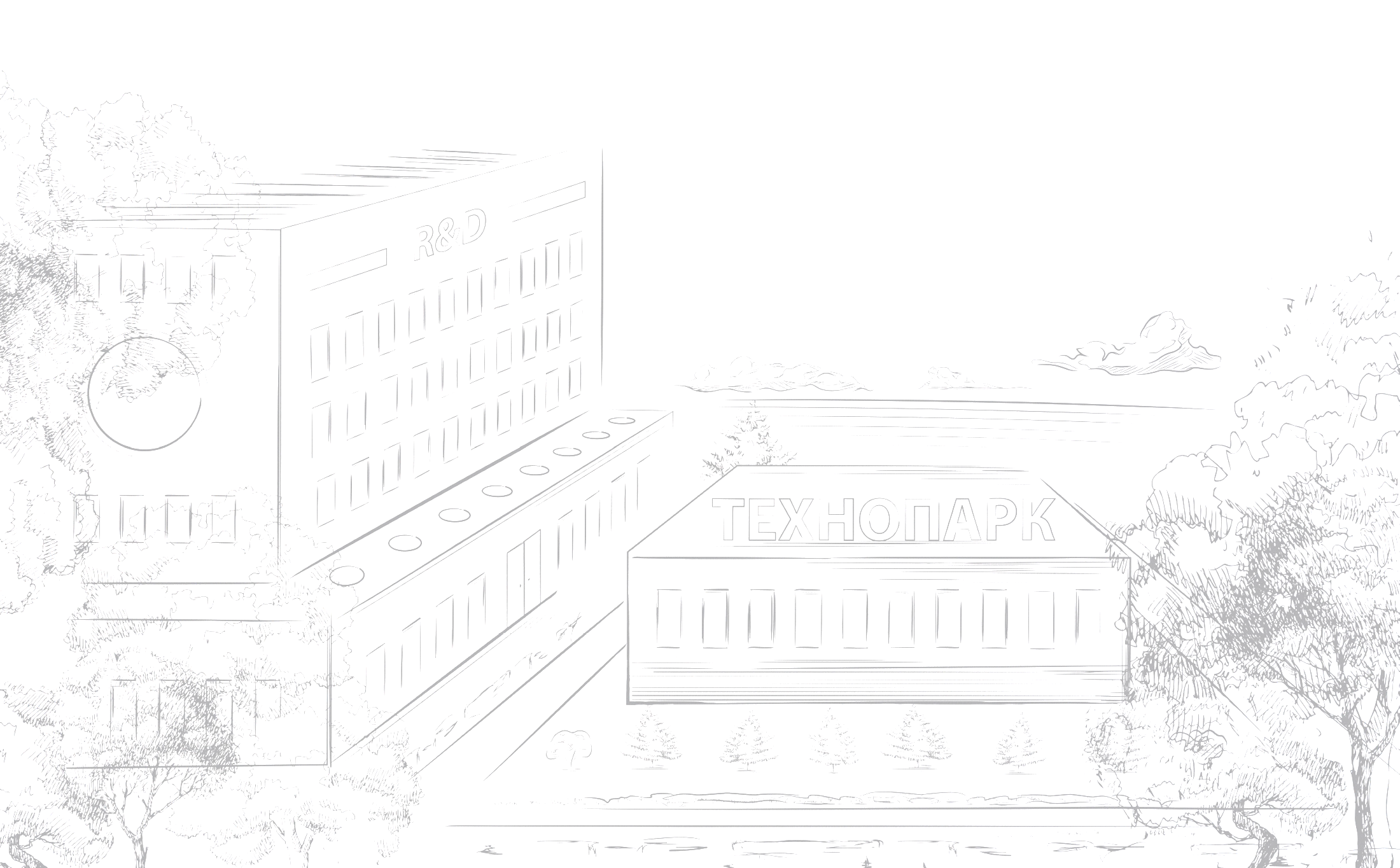 СОВМЕСТНАЯ РЕАЛИЗАЦИЯ
ДОРОЖНОЙ КАРТЫ
 (ПЛАНА МЕРОПРИЯТИЙ) 
ПО СОЗДАНИЮ ТЕХНОПАРКА «ГРАНИТ»
 В ПЕРИОД С 2021 ПО 2023 ГГ.
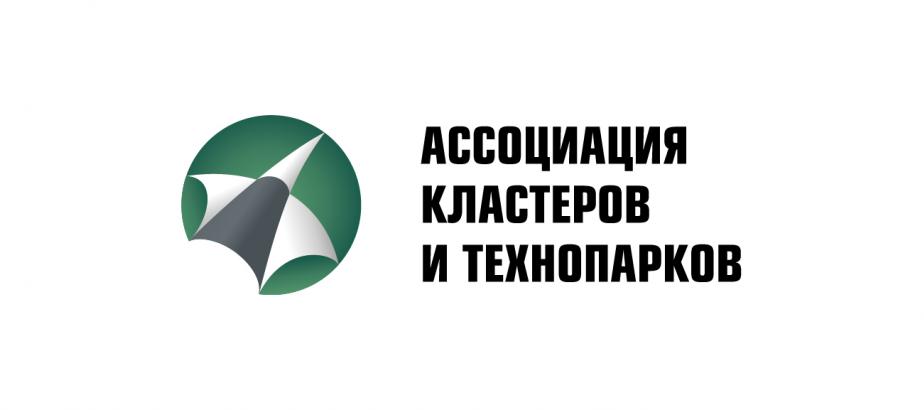 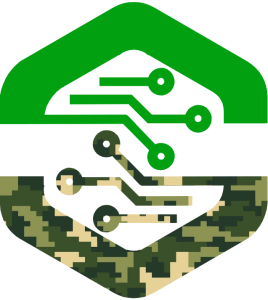 ООО УК «ГРАНИТ ТЕХНОПАРК»
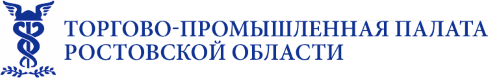 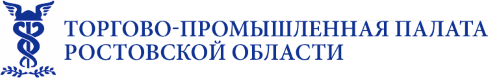 7
Уникальность проекта реструктуризации ПАО «ГРАНИТ» заключается в  создании на базе имущественного комплекса частного оборонного предприятия первого на территории Ростовской области промышленного технопарка электронной промышленности в сфере диверсификации ОПК
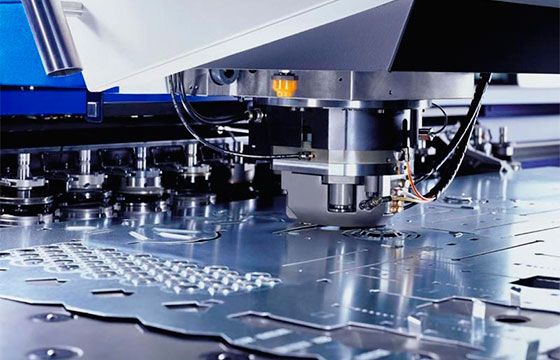 8
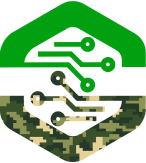 СПЕЦИАЛИЗАЦИЯ ПРОМЫШЛЕННОГО ТЕХНОПАРКА «ГРАНИТ»
ПТП «ГРАНИТ»
Электронные технологии
Медицинское оборудование
Автоматизация производственных процессов
СВЧ -технологии
Электротехническая  промышленность
Информационные  технологии
9
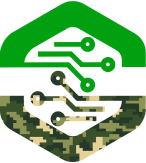 МЕСТОРАСПОЛОЖЕНИЕ 
ПРОМЫШЛЕННОГО ТЕХНОПАРКА «ГРАНИТ»
ПТП «ГРАНИТ»
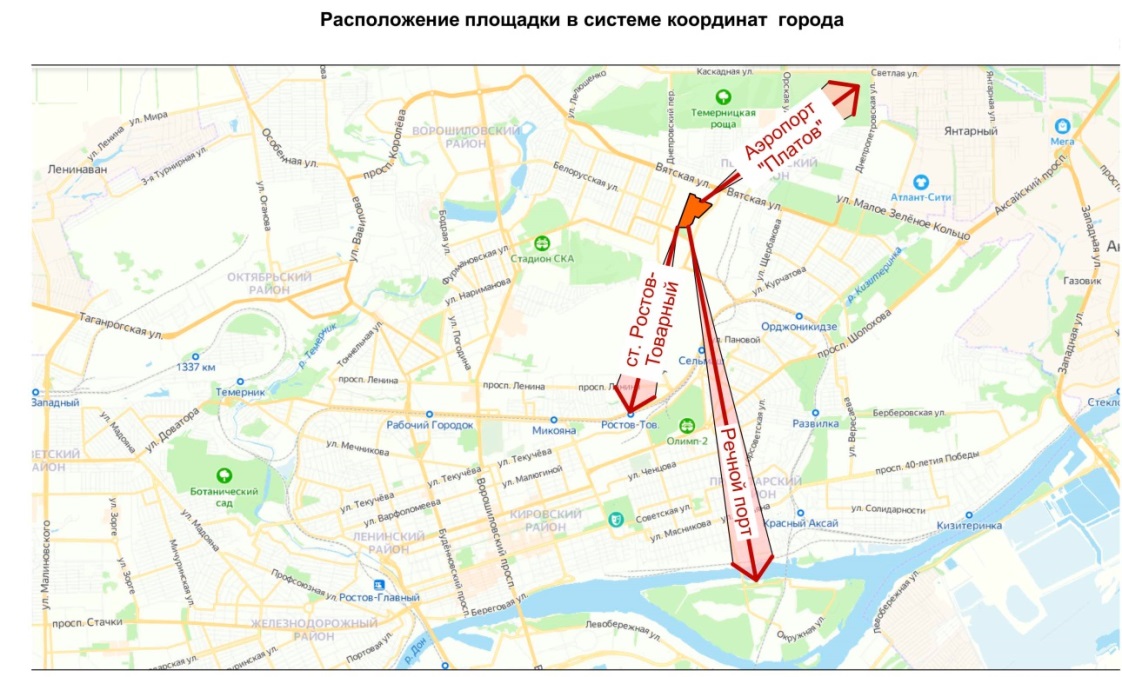 Транспортная доступность
 промышленного технопарка «ГРАНИТ»
Расстояние до ближайшего аэропорта - 32 км
Расстояние до ближайшей федеральной трассы – 5 км
Расстояние до ближайшей ж/д станции – 9 км
Располагается в границах  столицы Ростовской области
10
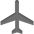 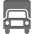 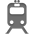 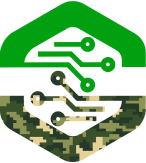 ФУНКЦИОНАЛЬНОЕ ЗОНИРОВАНИЕ
ПРОМЫШЛЕННОГО ТЕХНОПАРКА «ГРАНИТ»
ПТП «ГРАНИТ»
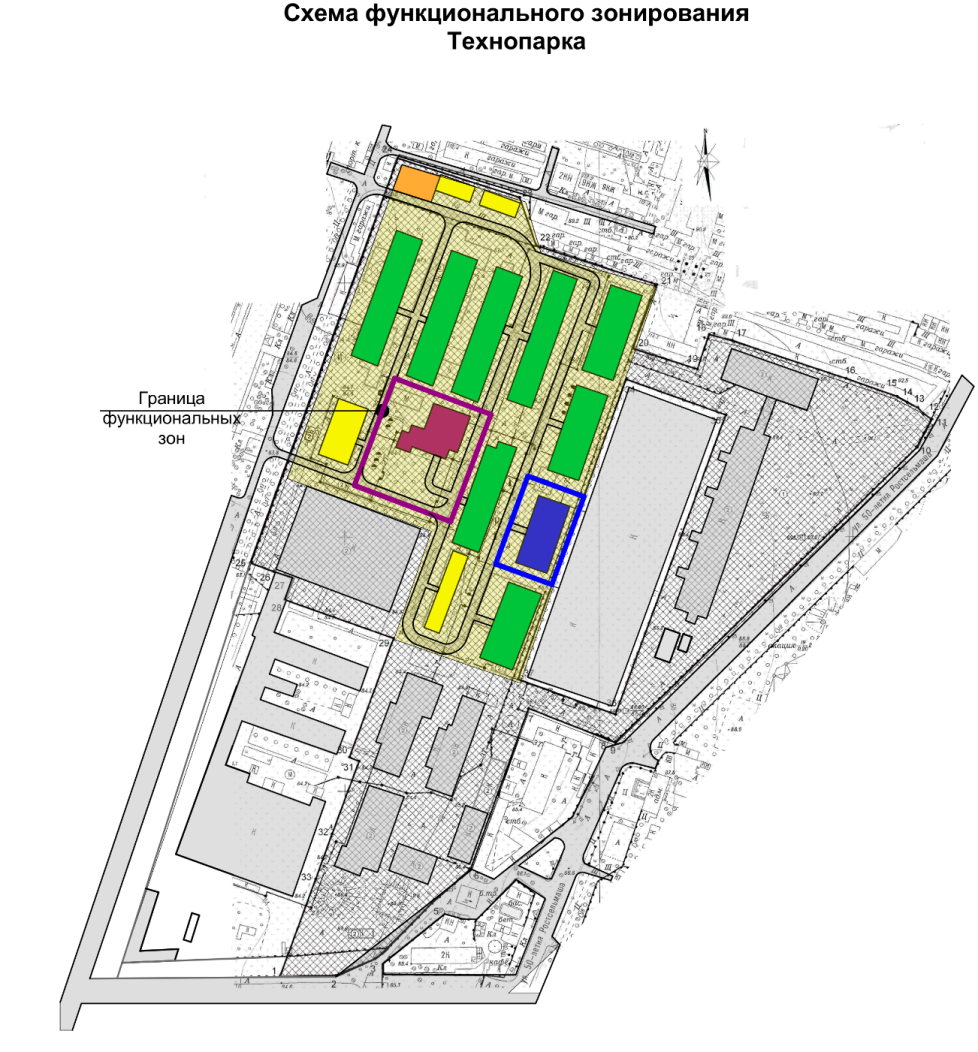 Промышленно-производственная зона – 12100 кв. м

Административно-офисная зона – 3000 кв. м

Зона энергетической 
инфраструктуры – 1000 кв. м

Парковочная зона
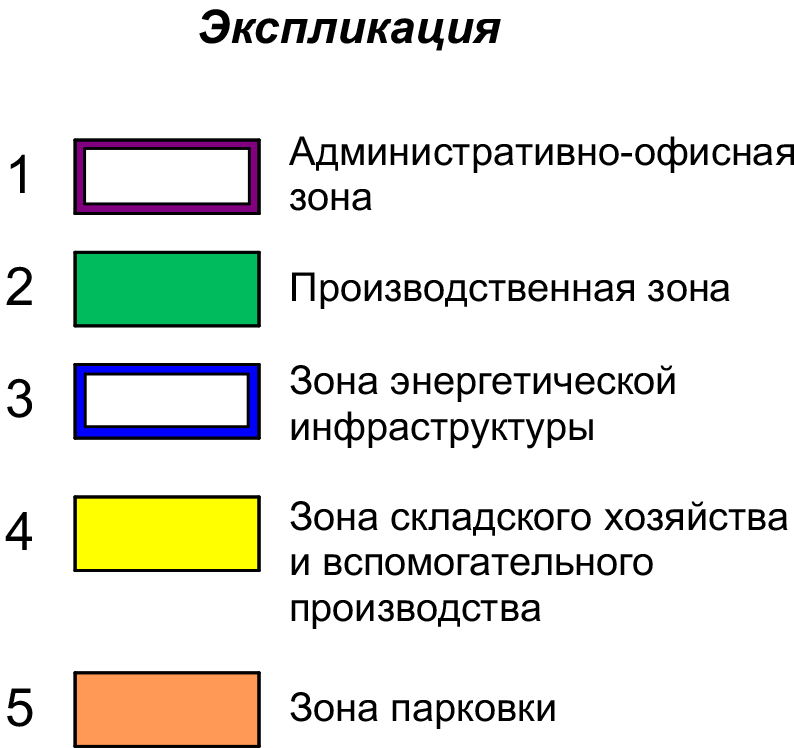 11
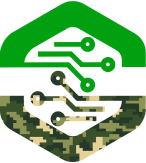 ЭТАПЫ СТРОИТЕЛЬСТВА ТЕХНОПАРКА
ПТП «ГРАНИТ»
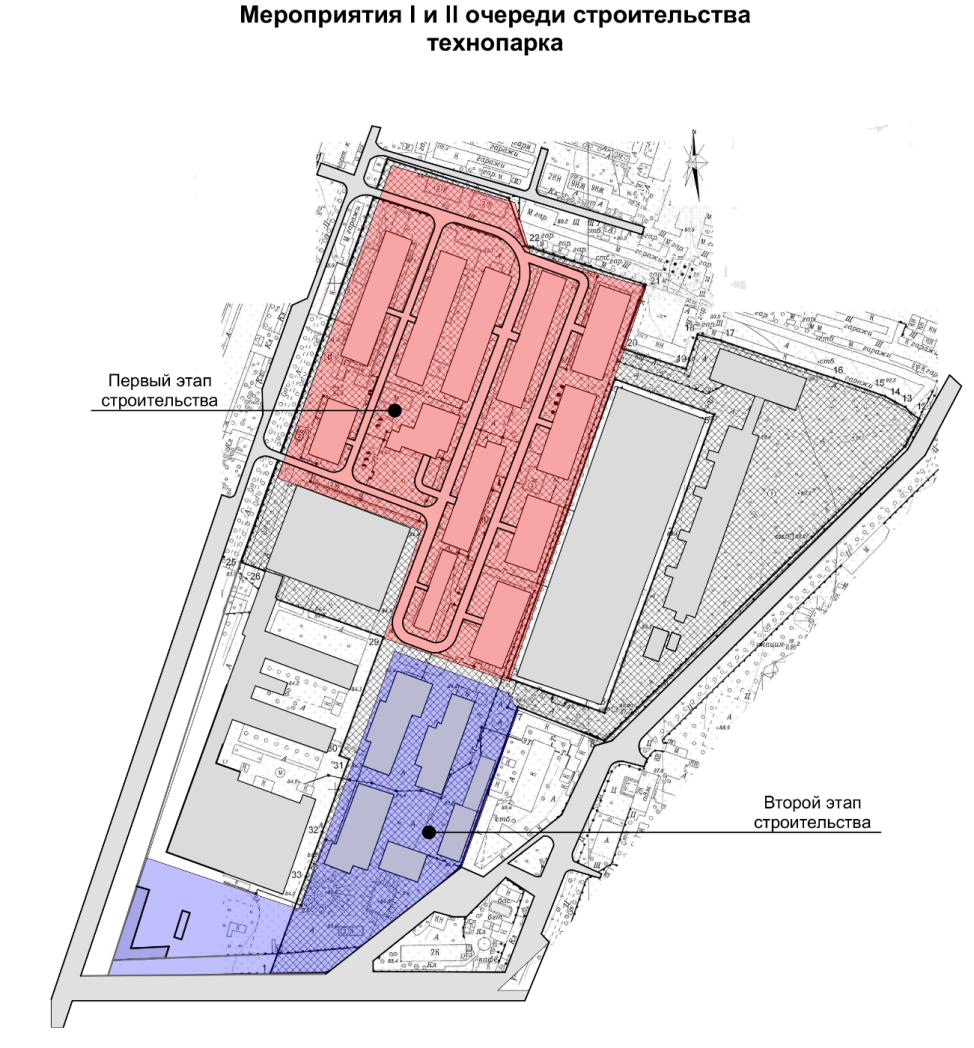 - территория 1 этапа строительства промышленного технопарка  6 га

         -  территория  2 этапа строительства промышленного технопарка  5 га
12
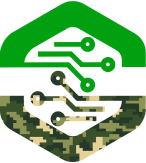 АРХИТЕКТУРНО-ПЛАНИРОВОЧНЫЕ РЕШЕНИЯ
ПРОМЫШЛЕННОГО ТЕХНОПАРКА «ГРАНИТ»
ПТП «ГРАНИТ»
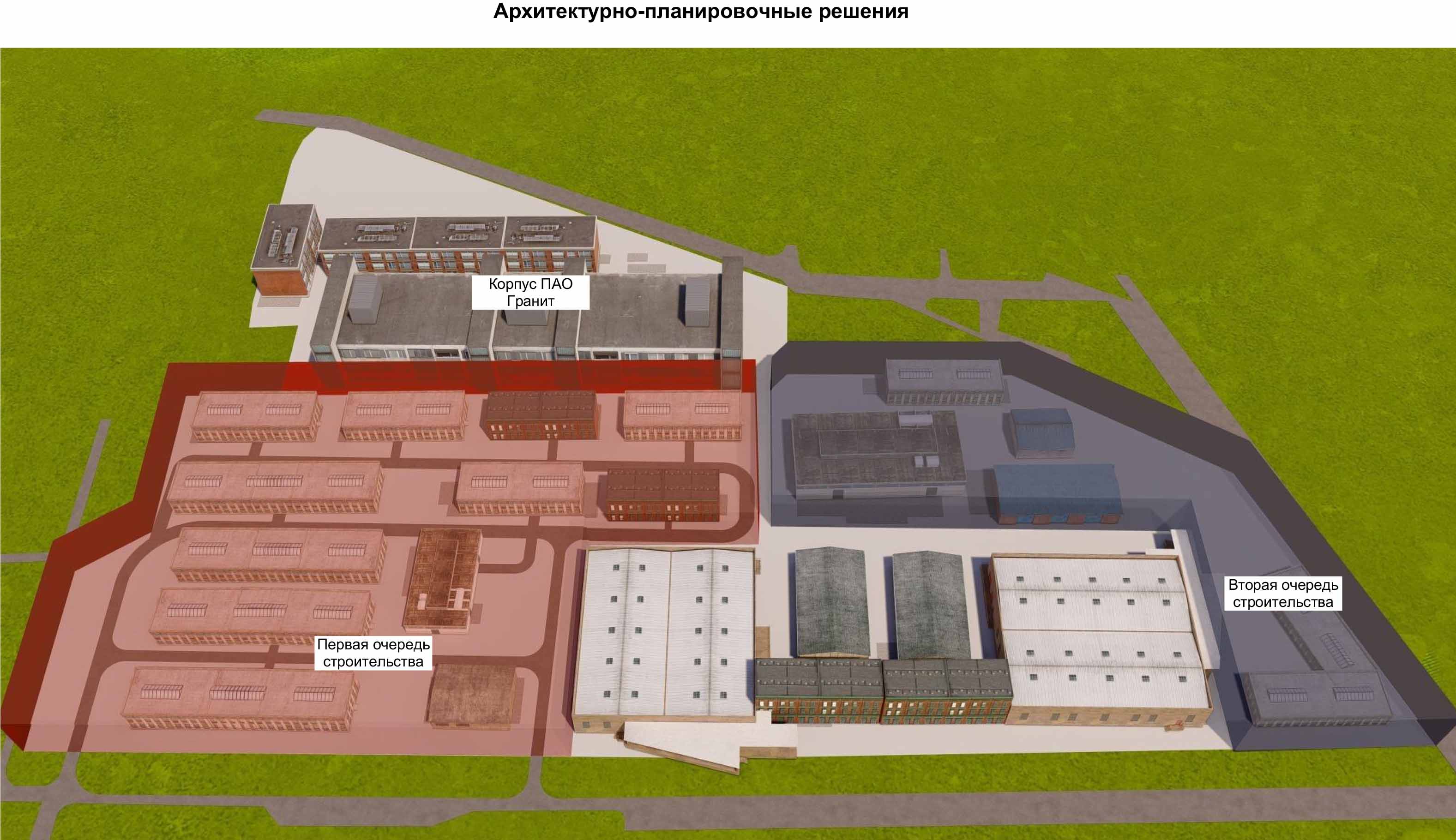 13
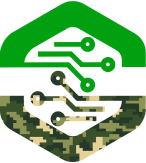 ОБЪЕКТЫ ТЕХНОЛОГИЧЕСКОЙ ИНФРАСТРУКТУРЫ
 ПРОМЫШЛЕННОГО ТЕХНОПАРКА «ГРАНИТ»
ПТП «ГРАНИТ»
Центр прототипирования
электронной промышленности: 
3D сканер, 3D принтер, испытательные стенды, «чистая комната»
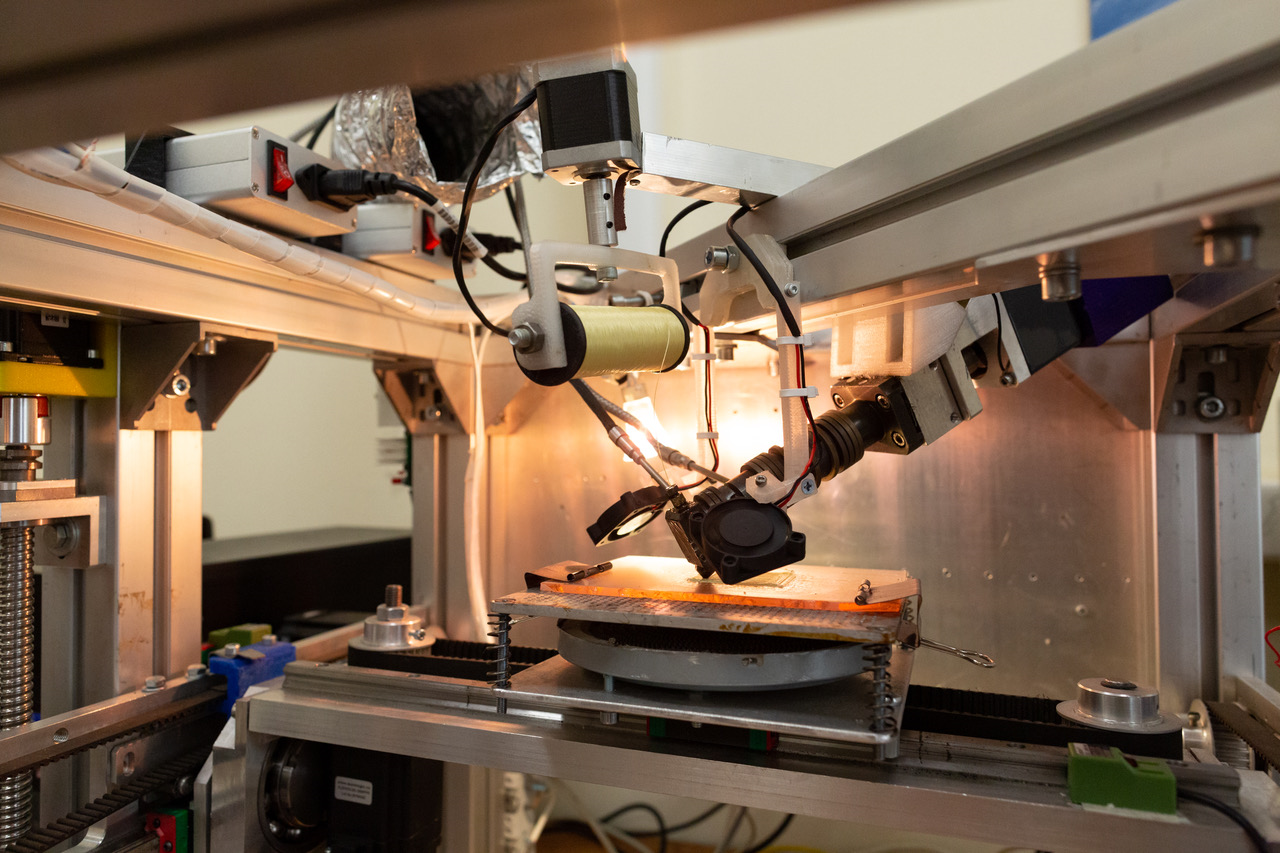 Центр коллективного проектирования и САПР
Центр коллективного пользования технологическим оборудованием:
установка лазерной резки и раскроя,
Обрабатывающие центры, станки с ЧПУ,
линия поверхностного монтажа печатных плат
Инжиниринговый Центр:
прикладные ИР, маркетинг,
опытно-конструкторские разработки,
освоение промышленных технологий, оптимизация производства,
повышение производительности труда
14
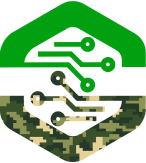 ПОТЕНЦИАЛЬНЫЕ РЕЗИДЕНТЫ
 ПРОМЫШЛЕННОГО ТЕХНОПАРКА  «ГРАНИТ»
ПТП «ГРАНИТ»
15
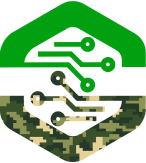 ПОТЕНЦИАЛЬНЫЕ РЕЗИДЕНТЫ
 ПРОМЫШЛЕННОГО ТЕХНОПАРКА  «ГРАНИТ»
ПТП «ГРАНИТ»
16
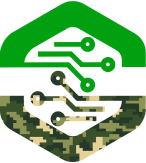 Направления НИОКР ООО «Сапфир»
ПТП «ГРАНИТ»
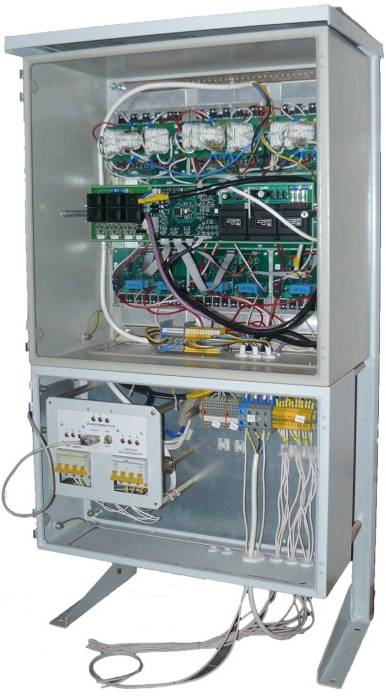 Создание энергоэффективных вентильно-индукторных электрических машин

Участие в реализации федеральной целевой программы «Исследования и разработки по приоритетным направлениям развития научно-технологического комплекса России на 2014 - 2020 годы» по теме  «Разработка для транспортных систем тягового вентильно-индукторного привода с пониженным уровнем вибраций и шума»
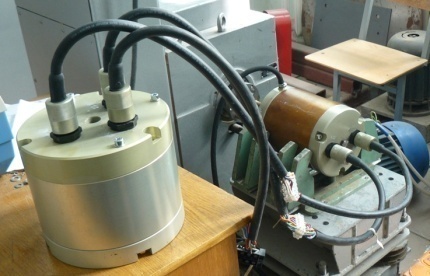 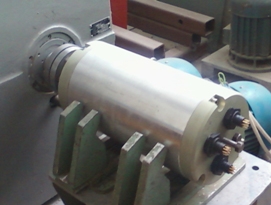 КОНКУРЕНТНЫЕ  ПРЕИМУЩЕСТВА ИЗДЕЛИЙ (ВИД\ВИГ):
Экономия электрической энергии до 30%
Высокие эксплуатационные характеристики и надежность
Низкая материалоёмкость и простота конструкции
Лучшие стоимостные показатели на единицу мощности
Многофункциональность, возможность рекуперации и удаленного режима работы
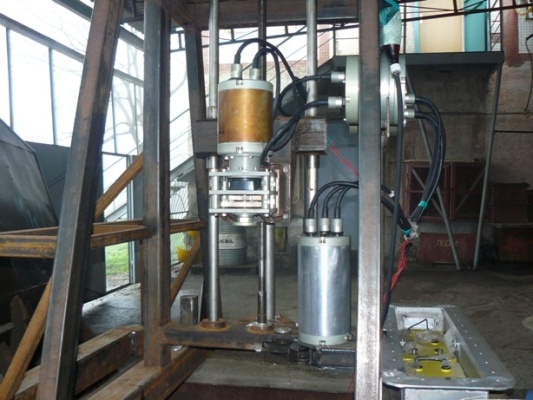 17
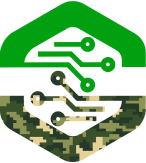 НИОКР по созданию оборудования для производства медицинского и промышленного кислорода ООО «ЗКО»
ПТП «ГРАНИТ»
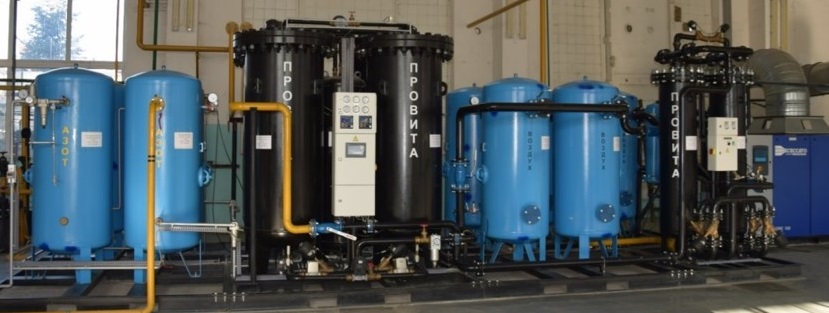 ООО «Завода криогенного оборудования»
Конкурентные  преимущества
Сфера применения кислорода
В оксибарокамерах
Для обогащения газовых смесей
Для заправки кислородных масок и подушек 
При проведении операции и лечении ожоговых пациентов, подкожного введения
Для создания специального состава воздуха в электронных изделиях
применение действующих высокоэффективных криогенных технологий ООО «Завода криогенного оборудования»
В рамках проведенных НИОКР созданы энергоэффективные промышленные установки для  производства специальных газов и их смесей для электронной промышленности
Сотрудничество с высокотехнологичными компаниями и научно-исследовательскими центрами
18
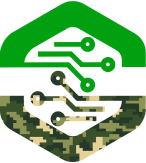 СООТВЕТСТВИЕ ПАРАМЕТРОВ ТЕХНОПАРКА «ГРАНИТ» 
ТРЕБОВАНИЯМ ПРОМЫШЛЕННОГО ТЕХНОПАРКА
ПТП «ГРАНИТ»
Соответствие требованиям УК промышленного технопарка ПП РФ №1863
Соответствие требованиям имущественного комплекса промышленного технопарка ПП РФ №1863
19
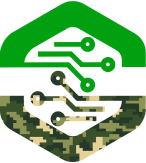 ПЛАНИРУЕМЫЕ К ИСПОЛЬЗОВАНИЮ МЕРЫ ГОСУДАРСТВЕННОЙ ПОДДЕРЖКИ ПРОМЫШЛЕННОГО ТЕХНОПАРКА «ГРАНИТ»
ПТП «ГРАНИТ»
20
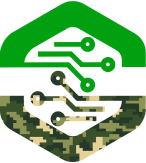 БИЗНЕС-МОДЕЛЬ УПРАВЛЯЮЩЕЙ КОМПАНИИ 
ПРОМЫШЛЕННОГО ТЕХНОПАРКА «ГРАНИТ»
ПТП «ГРАНИТ»
Услуги УК парка
Прогноз инвестиций УК парка до 2030 года, млн руб.
Прогноз выручки УК парка до 2030 года, млн руб.
нарастающим итогом
NPV: 1893 млн. руб.
IRR: 13,5%
Срок окупаемости: 5,5 лет
21
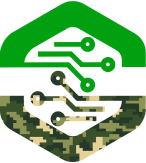 ОСНОВНЫЕ ПОКАЗАТЕЛИ ДЕЯТЕЛЬНОСТИ 
ПРОМЫШЛЕННОГО ТЕХНОПАРКА
ПТП «ГРАНИТ»
22
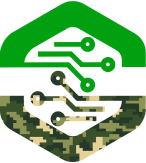 ПТП «ГРАНИТ»
НАШИ ПРЕДЛОЖЕНИЯ ДЛЯ ОБСУЖДЕНИЯ
С учетом специфики электронной промышленности дополнить приказ Минпромторга России от 23 сентября       2020 г. № 3221  следующим перечнем объектов технологической инфраструктуры технопарка: центр коллективного проектирования электронных модулей и устройств,  центр автоматизации производственных процессов электронной промышленности и центр коллективного производства электронных модулей малых серий.

Исключить из текущей версии проекта постановления Правительства РФ требование об ограничении размера государственных субсидий 50 процентами  фактически понесенных затрат на создание инфраструктуры для промышленных технопарков в сфере электронной промышленности частной формы собственности.

Внести дополнение в  Перечень документов в составе заявки на участие в федеральном отборе проектов технопарков о возможности предоставления ПСД и заключение государственной экспертизы на объекты инфраструктуры, создаваемых в 1 год субсидирования с учетом выполнения нормативных требований к промышленным технопаркам.

Включить «капитальный ремонт» в перечень работ, предусматривающие субсидирование  затрат, наряду со «строительством, модернизацией и реконструкцией объектов инфраструктуры технопарка».

Обратиться к Правительству РФ о нормативном закреплении возможности совместного использования различных источников государственной поддержки при создании промышленной  и технологической инфраструктуры с учетом ведения раздельного учета.
23
Региональная управленческая команда на вручении дипломов об успешном завершении образовательной программы Минпромторга России 
«Лидеры развития инфраструктуры»
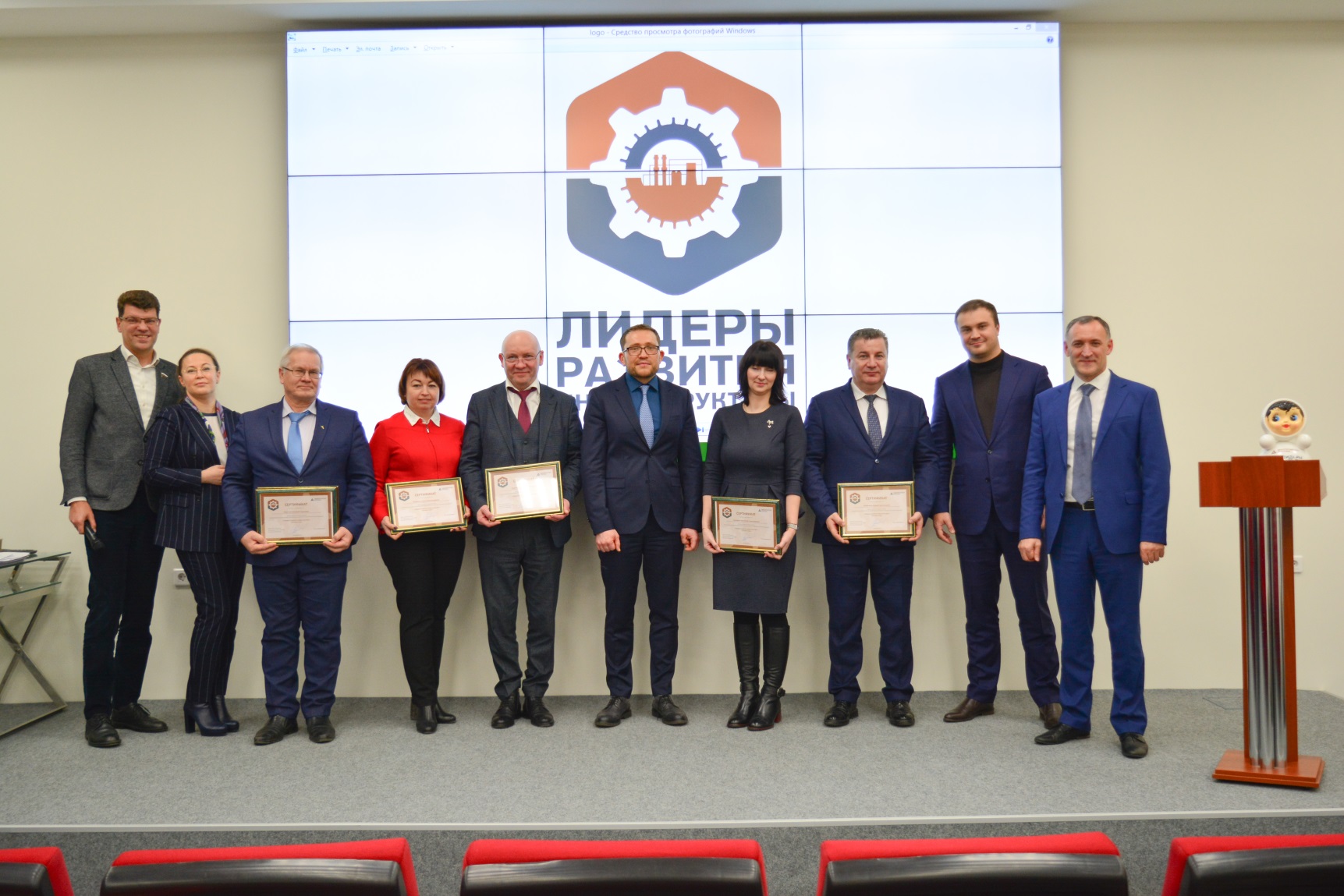 24
ЧЛЕНЫ РЕГИОНАЛЬНОЙ КОМАНДЫ ПРОЕКТА
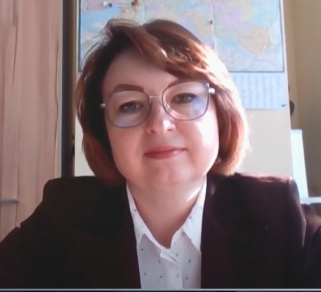 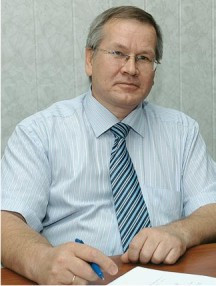 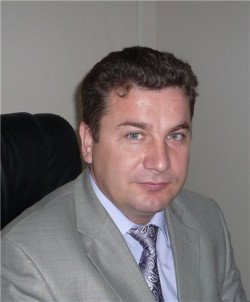 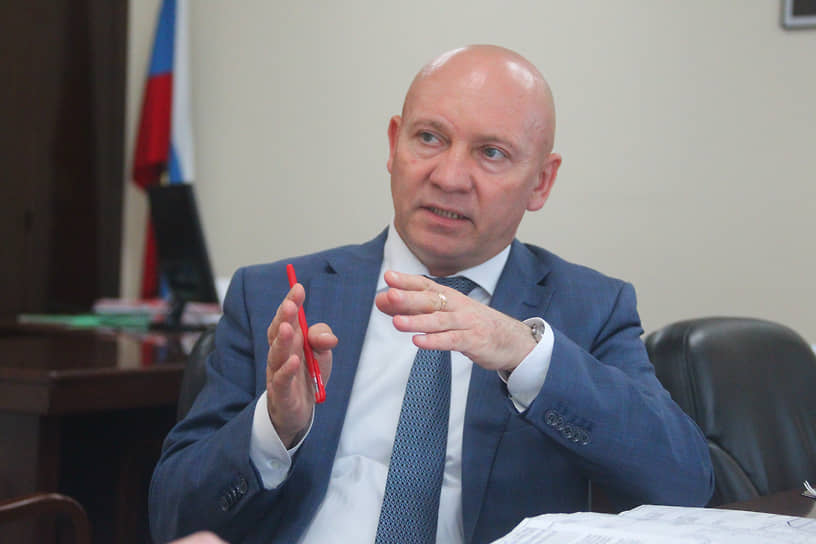 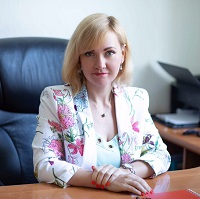 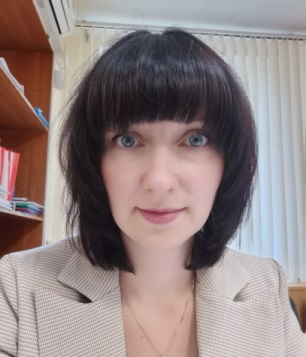 Атаманцев
Андрей Анатольевич 
Заместитель министра промышленности и энергетики Ростовской области - начальник управления промышленности
Зинченко
Анастасия Станиславовна 
Заместитель генерального директора по экономике и финансам 
ПАО «ГРАНИТ»
Калинина
Ольга 
Александровна 
Директор Регионального фонда развития промышленности  Ростовской области
Королев
Валерий Сергеевич 
Начальник управления инвестиций и инноваций ТПП Ростовской области
Коростиева
Полина Витальевна 
Директор Департамента экономики города Ростова-на-Дону
Панасенко
Валерий Викторович 
Генеральный директор 
ПАО «ГРАНИТ»
25
Контакты ПАО «ГРАНИТ»:

Генеральный директор: Панасенко Валерий Викторович

Адрес для корреспонденции: 344065, г. Ростов-на-Дону, ул. Белорусская, д. 9/7«Г»
Тел./факс: (863) 252 90 43 / (863) 252 05 57Электронная почта: anod@paogranit.ru

Интернет-сайт технопарка: ptp-granit.ru
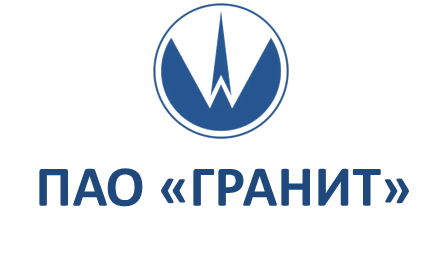 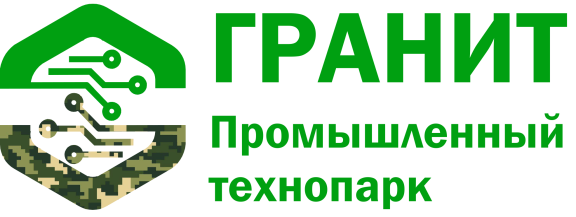 26